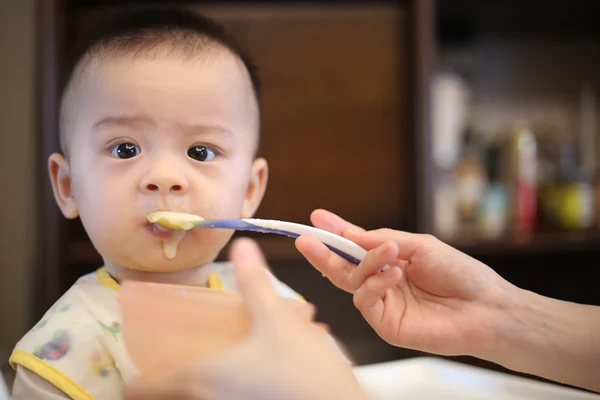 Voeding en leefstijl bij jonge kinderen (1-4 jaar)
Sophie wins, jacqueline deurloo, caren Lanting
Sophie.wins@tno.nl
Ons Project
Achtergrond: 
Op initiatief van Platform Gezonde voeding
In november 2018 werd door het ministerie van VWS het Nationaal Preventie Akkoord gepubliceerd waarin de aanpak wordt beschreven van o.a. overgewicht. 
   Eén van de doelen van dit akkoord is: ”professionals helpen bij de zorg voor de jongste jeugd”. 

Doel: 
Het ontwikkelen van een eenvoudig te gebruiken instrument om de voeding en leefstijl van kinderen in de leeftijd van 1-4 jaar in kaart te brengen en te monitoren
Preventie van over- en ondergewicht 
Aansluiten bij de huidige werkwijze van de JGZ

Gefinancierd door Ministerie van VWS 
Duur van het project: Mei 2020 t/m december 2022
In samenwerking met:
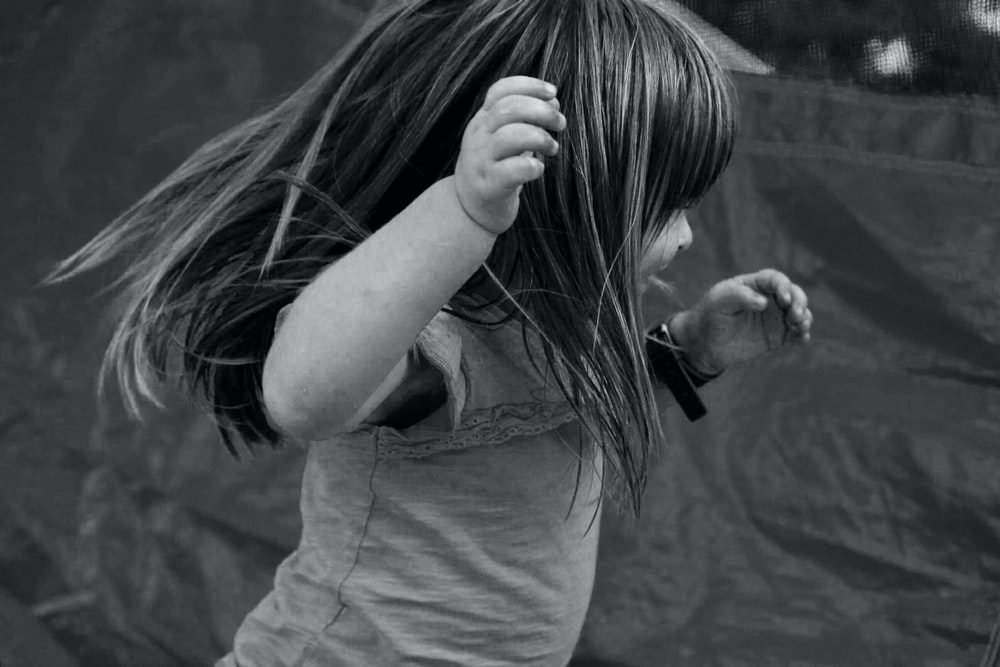 Erasmus MC (hoofdaanvrager) 
TNO 
NCJ 
Voedingscentrum 
RIVM 
Diagnostisch Centrum Voedingsproblemen (DCV) 
Platform Gezonde Voeding, met o.a. AJN, V&VN
Globale Planning
Onderzoeksactiviteiten doelgroep analyse
Focusgroepen (online bijeenkomst en/of een chat) en telefonische interviews bij: 

Ouders (30-50 pers.):
Ouders met een lage SES; 
Ouders met een islamitische migratieachtergrond (vooral Turkse en Marokkaanse ouders); 
Ouders met niet islamitische migratieachtergrond (m.n. een Antilliaanse of Surinaamse achtergrond); 
Ouders met een gemiddelde of hogere SES. 

Professionals: 
Jeugdverpleegkundigen (8-10 pers.)
Jeugdartsen (8-10 pers.) 
JGZ manager 
…
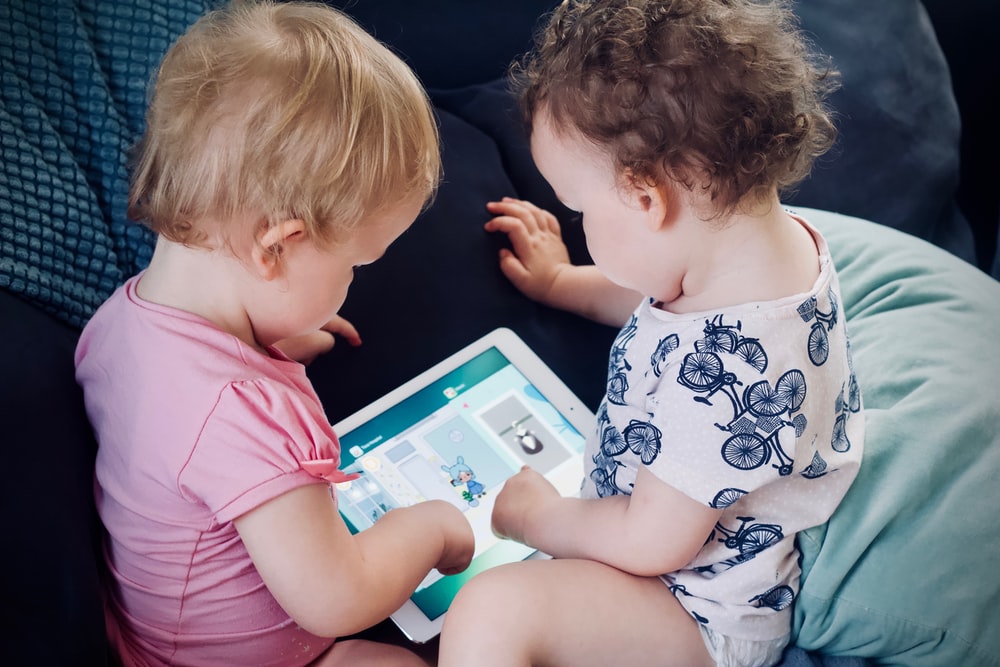 Werving
Ouders: 
Via het netwerk van betrokken projectmedewerkers 
Via sleutelfiguren (bijvoorbeeld jeugdverpleegkundigen, bekende Nederlanders)  
Via een oproep op sociale media 

Professionals: 
Innovatie atelier (14 april ochtend) 
Via het netwerk van betrokken projectmedewerkers
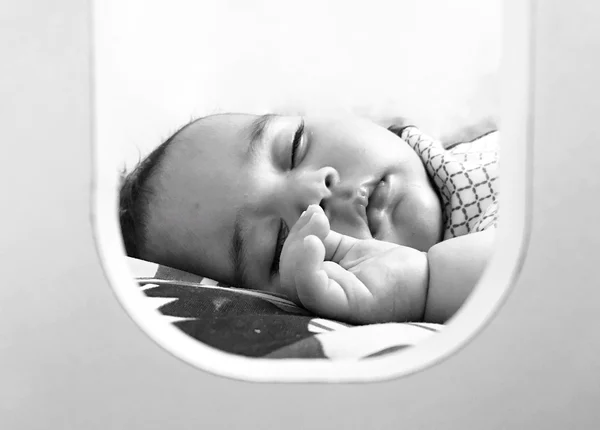 eerste reactie?
Hoe signaleer je een ongezond voedingspatroon en leefstijl in je huidige werkwijze? 
In hoeverre zou een instrument je hierbij kunnen helpen? 
Waar moet het instrument volgens jou aan voldoen? (denk aan vorm, inhoud, frequentie etc.) 

Interesse om mee te doen? Neem dan contact op met sophie.wins@tno.nl